First Aid Kit for Mourners
Sara Chana Silverstein
Master Herbalist AHG
Classical Homeopath
Mom of 7
Author of book MOODTOPIA
School MOOTOPIA ACADEMY
Grief is Praise
Grief is praise because it is the natural way love honors what it misses.
Grief is Part of Life Experience
The one guarantee in this life is that we will all experience grief, so we all must find a way to feel into it and accept it, so we can learn from it and thus move forward once again.
Mourning Takes A Lot Of Energy
Mourning is not passive.
It is active and takes a lot of energy.
These people need soups, smoothies and nut butters.
Tahina and hummus
Lots of fluids to stay hydrated.
Morning & Loss
Head Injury
Homeopathic remedies:
Aconite-30c daily
Nat Sulph-15c daily
Warm or cold compresses
Warm tea
Head massage
Support the Lungs
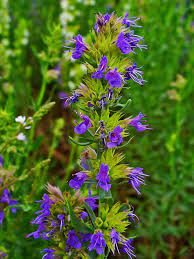 When a person cries, they are stressing the lungs.
Warm drinks
Herb Hyssop
Crying Is Important
Crying for long periods of time releases oxytocin and endogenous opioids, otherwise known as endorphins.
These feel-good chemicals can help ease both physical and emotional pain. 
Once the endorphins are released, your body may go into somewhat of a numb stage.
Wringing Out the Towel
First, we soak up the pain.
Soak up the reality
Then we need to wring out the towel….
Oil Foot Massages
Helps alleviate stress and can help with sadness and depression
Painting Rocks
This is a great activity for younger kids to honor their loss
Some One Must Be In Charge
The mourner needs
 A strong person around them
To cook
Make decisions
Support 
Comfort
Drive
Clean
Our green allies can help so much in supporting and building the heart whole once again, helping us find strength, courage and to find relief as we move through these emotions into greater healing. 
The intelligence of these beings are so brilliant, that sometimes we might need to accept that we do not have capacity to understand them in our limited human mind and simply trust this these plants will shine a light that will open our hearts towards a healing that we may have not known possible.
Green Allies
Herbs in Tea or Tincture
Peach Leaf
Gently caresses your senses, 
Melting away anxiety.
Relieves stress-related symptoms for an oasis of tranquility.
Its soothing effect lulls both mind and body into peaceful slumber for enhanced sleep quality.
Mimosa
A very uplifting remedy known as the collective happiness tree 
We cannot help but feel happy in the presence of Mimosa flowers. 
The blossoms shine bright pink with a firework-like shape exploding mid-air. 
This flower is known to bring relief when we feel burdened from continuous tears that will not stop – allowing us to break for a breath and feel peace to roll into our hearts.
Rose
Rose is one of our topmost used plants for times of grief and trauma, as it’s very specific for held-in or pent-up emotion. 
This plant will allow for energy to be moved and a great release to be let go – if we are not able to let ourselves release and feel into our pains, then we are refraining from our own healing and growth. Rose helps us to find balance once again within our self. 
It opens the heart to allow us to be vulnerable. It allows for strength and empowerment to shine through when we are feeling soft. The petals and scent of a rose embody this heart opening sweetness that melts our vulnerability, and the thorns share this representation of that personal empowerment. 
By adding a little Rose to a formula will uplift suffering from any form of anxiety, anger, insecurity, grief and depression and gift us with light to lift our spirit.
Hawthorn
It is known for its mightiness and power to normalize the heart in whatever direction it may see fit.
It brings balance and integrity into the tissues by simultaneously strengthening any weakness and reducing hyperactive states of stress within the cardiovascular system.
This does not just work on the physical body, but can also apply to the stability of our emotional health when matters of the heart feel uneasy or not supported. 
When a weakness penetrates our spirit and we feel fragile or frail, Hawthorn will help in restoring strength once again.
Blue Vervain
A wonderful plant for those of us who feel tension in and around the chest, shoulders and neck – 
this plant promotes an overall sense of well-being and combines wonderfully with the other herbs listed above. 
Blue Vervain works to take stored up energy in the head and shoulders and disperse it down throughout the body. This can be really helpful when we feel tense from spinning thoughts. 
This plant will aid us when we are both exhausted and incredibly wired from stress, calming the us to a manageable and restorative place. 
Blue Vervain will help us to move through melancholy by warming the heart when sadness feels over-consuming.
Lemon Balm
Is such a wonderful plant to lift depression and sadness where grief has taken over. 
It can help to bring back a sense of our inner child again, taking away the seriousness of adult circumstance to imbue a lighthearted cheer we once had… something we all need in times of grief.  
Using a blend of Lemon Balm with Linden is a great pair to lift any sadness from a burdened heart.
Borage
Borage gladdens the heart and lifts the spirit. Stories tell that Roman soldiers consumed wine of Borage before stepping into battle. 
Drinking this flower tea may fortify our heart with courage and bravery to step through a time of upheaval.
Borage is so easy to grow, so it’s a wonderful plant to have growing in your garden to brighten your day whilst watching the bees play amongst its blossoms.
Holy Basil
Holy basil is connected with the throat and heart chakras, reinstating support in the voice so that we can express what needs to be released away from the heart in order to move on.
This can be useful in times of feeling choked up or having a hard time expressing what’s been experienced through a traumatizing experience. 
Holy Basil may ensure that both these areas of the body are working together in unison so that it’s easier to release these plaguing thoughts that weigh the spirit down.
It helps to calm and restore the nervous system.
Kava Kava
Helps sedate a person.
Relieves muscle tension.
Helps people escape.
Lavender
Works to calm strong emotions by bringing our presence back into the moment. 
Lavender can also help in releasing pent-up emotions while allowing energy to move and flow through the body, volatilizing it up and out. 
These effects can be felt even just through smelling the essential oil, which can immediately ground and calm the nervous system when we feel frantic.
Linden
It softens tension and lifts off worry. 
Linden flowers support restlessness, improves sleep and lowers anxious states. 
It’s specific for anxiety around the heart as it physically supports the vasculature of the circulatory system, gently widening blood vessels and lowering blood pressure. 
Linden will reinstate a sense of calm and will gladden the heart with its sweet, aromatic blossoms.
Motherwort
Motherwort works on all the vasculature within the circulatory system, relieving tension within hypertensive states while acting as a tonic to the heart. 
Motherwort is a good remedy to turn to during times of weakness within the heart space. 
It can calm unease and anxiousness that can be associated with turbulent emotions – especially if it’s presenting in our physical body as palpitations and tension in the chest.
Helps with Moodiness and grumpiness.
Pink Lotus
Pink Lotus is an ally when facing the reality of illness or death. 
Using the flowers in teas or cooking the lotus root in soups and broths for healing.
Helpful during challenging times.
St John’s Wort
Is known as “sunshine in bottle”. 
This plant is a nerve tropho-restorative meaning that it works to restore and tone the nerves within the body. 
St. John’s Wort is used to ease anxiety, tension, and is commonly known to support seasonal affective disorder or mild to moderate depression. 
Taking St. John’s Wort might help when we are worn out from old grief and needs some nervous system repair.
Skullcap
This plant does wonders for the nervous system and brain as a relaxing nervine. 
Skullcap is a good friend in times of anxiety when the brain will not stop with whirling thoughts around and around. 
Taking Skullcap during times of grief can help to quiet the thoughts so we can focus on the present and not re-live a painful experience repetitively in our minds. 
This can be incredibly useful when such thoughts or recirculating traumatic memories prevent us from sleeping.
Western Red Cedar
Not necessarily known as a remedy directly for the heart per say, but taking a walk into the forest brings a sense of calm and healing.
If you don’t live close to the Cedar tree, or the forest – burning any form of Cedar as incense will also bring forth comfort as it's been used for many centuries for clearing and cleansing stagnant negative energies. 
It can help with moving those stagnant energies with the heart when dealing with old stuck emotions.
Wood Betony
Is a relaxant and tropho-restorive to the nervous system. Wood Betony is a slightly relaxing herb that assists to anchor a person into their physical body.
 This can be implemented after a traumatic event when the spirit may have partially left the physical body in order to protect itself from harm.
It’s also an incredible ally when the body feels consumed by a dizzying sobbing grief during the physical breakdown of uncontrollable tears. In these situations, Wood Betony can help to calm the spirit an anchor it safely back into the physical body. 
It enkindles courage in times of weakness, restoring strength and empowerment through its action within the solar plexus.
Make sure someone is in charge
Think Head Injury
Support the lungs
Oil massage
Design rocks
Ring out the towel
Make herb teas
Have tinctures around the house
Review
ConclusionBe the support you would want to have
Free HandoutSarachana.com